EHS/VGM plan TA 2023
Sas van Gent
Datum:22-02-2023
AGENDA
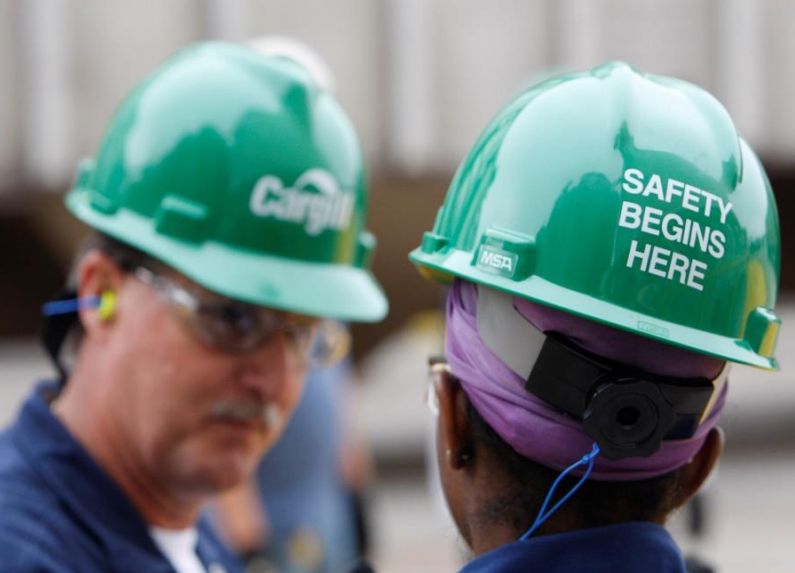 Opening
Algemeen beleid 
Verantwoordelijkheden/verwachtingen 
VGM plan
Toegang/on-boarding
Questionnaire 
Contact
EHS - VGM TA 2022
2
VISIE EHS
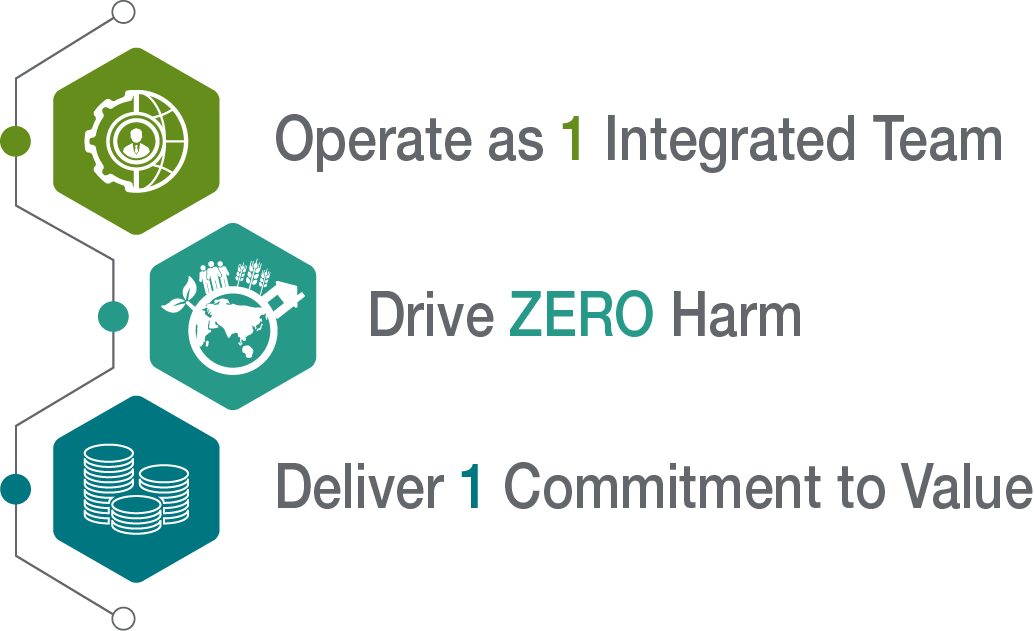 EHS - VGM TA 2022
3
Strategy
One Team
ZERO Harm
One Commitment to Value
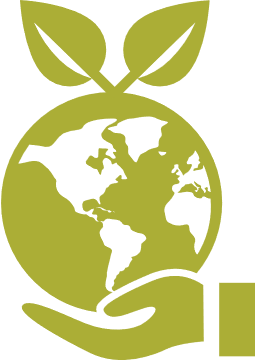 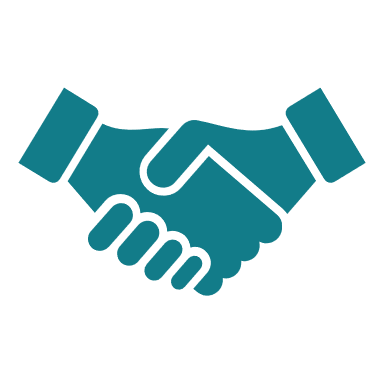 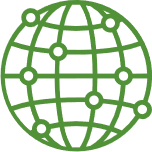 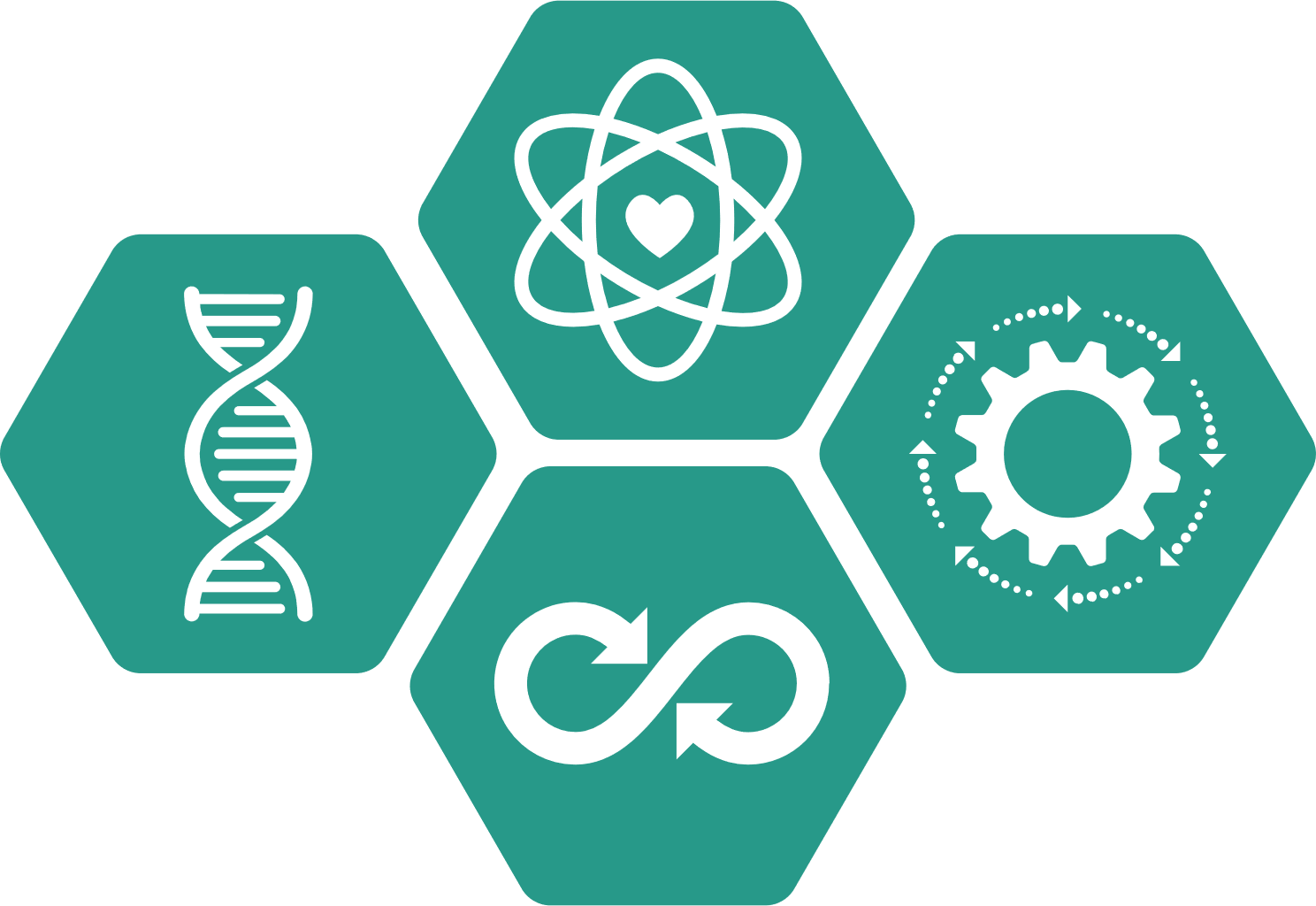 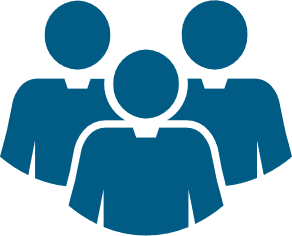 Strengthen EHS Capabilities
Operationalize EHS
Standardize Process
Drive Out Risk
Demonstrate Value
EHS - VGM TA 2022
4
Focus on Life Strategie
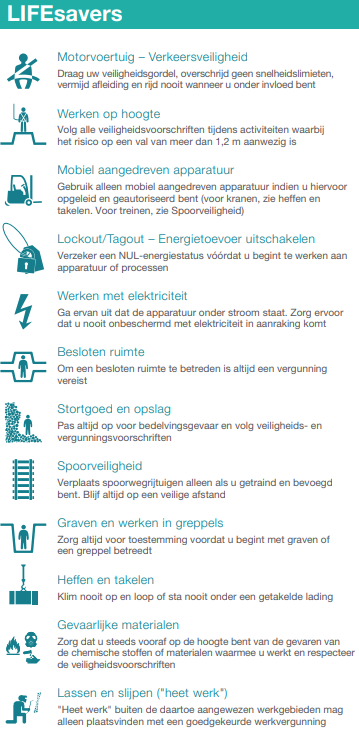 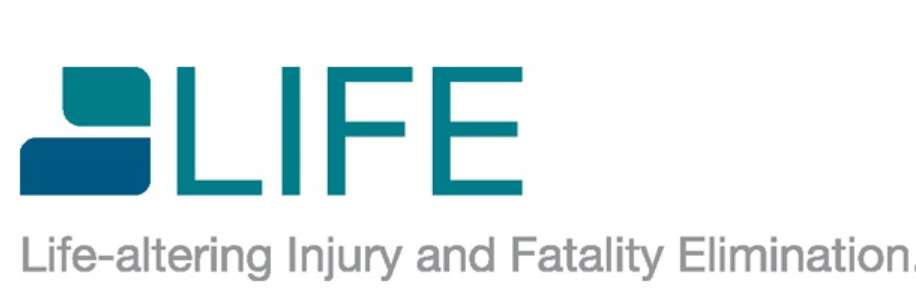 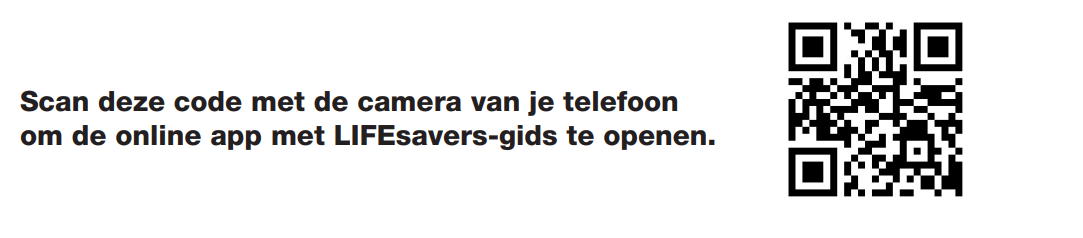 EHS - VGM TA 2022
5
Algemeen/Beleid
EHS-VEREISTEN AANNEMER CARGILL + Life Savers
VGM plan + lokale procedures
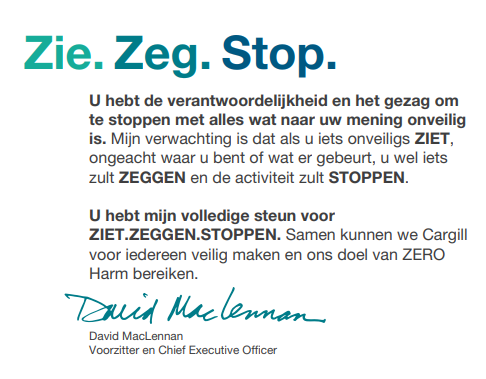 EHS - VGM TA 2022
6
Doelstelling
EHS doelstelling TA 2023
EHS - VGM TA 2022
7
Verwachtingen vs verantwoordelijkheden
Generiek:
De aannemer firma is verantwoordelijk voor het verzorgen en uitvoeren van een veilige en bekwame dienstverlening
Uiteraard in compliance met eigen standaarden, Cargill standaarden en Nederlandse wet-en regelgeving. 

Gedrag 
Geef het juiste voorbeeld / lead by example.
Gebruik je gezond verstand. 

Per functie (groep)
Per functie(groep) beschreven in VGM plan
EHS - VGM TA 2022
8
Verwachtingen vs verantwoordelijkheden
EHS specifiek
EHS/VGM projectplan (eisen staan in VGM plan)
Gericht op SIF-P
EHS vertegenwoordiging on-site
Toezicht op eigen en subcontractor werkzaamheden
Aanvaardbare veiligheidsprestaties (Theorie vs Praktijk)
Questionnaire algemeen 
Arbeidstijden


Het niet opvolgen van de Cargill regels, voorschriften en procedures of de relevante wet- en regelgeving kan disciplinaire maatregelen tot gevolg hebben
EHS - VGM TA 2022
9
Risicovolle werkzaamheden
Drie Life Savers worden extra uitgelicht in VGM plan:
Lock out/ Tag out(LoTo)
Besloten ruimte
Extern reddingsteam aanwezig 
Verkeersveiligheid 

Werkvergunningen:Het is mogelijk om iemand meerdere vergunningen te laten bijhouden maar moet als houder direct beschikbaar zijn op de werklocatie. Het is in ieder geval de persoon die contact op neemt met de verleners maar ook de persoon moet zijn die voor de vergunning verlener beschikbaar moet zijn. Alle operationele medewerkers moeten bij PJHA en werkvergunning in het veld aanwezig zijn inclusief de beheerder.

Food vs industrie
EHS - VGM TA 2022
10
Toegang-onboarding
Alle contractor bedrijven ontvangen hun TA 2023 autorisaties bij het Competence Development Center. De firma’s worden uitgenodigd door het CDC om voorafgaand aan de TA 2023 zich in te schrijven op een tijdslot waarbij zij hun toegangspassen kunnen afhalen voor hun individuele medewerkers. https://cdcsupport.nl/Competence Development Center Postbus 485 4530 AL TerneuzenZeelandlaan 2 4538 CA Terneuzen
Openingstijden zijn:Week voor TA (08 t/m 10 maart) van 06.00 tot 10.00 / 16.00 tot 18.00 uurEerste week TA (13 t/m 15 maart) van 06.00 tot 12.00  uur
EHS - VGM TA 2022
11
Toegang-onboarding
De toegangspassen worden per firma verstrekt voor de individuele deelnemers onder voorbehoud van onderstaande overlegde informatie ter plaatse van alle individuen. Van iedere medewerker dient onderstaande informatie te worden meegegeven in hardcopy.
Kopie identiteitsbewijs (paspoort/ID), geen rijbewijs.
Kopie VCA.
Kopie geldige poortinstructie certificaat (alleen online)
Poortintroductie: https://visitcargill.nl/Wachtwoord: cargillthrive
Auto toegangsautorisatie van Cargill (optioneel) 
Alles in orde = toegangspas 
Bij entree Cargill SvG steekproefsgewijs controle op identiteit en toegangsvoorwaarden + visitatie.
EHS - VGM TA 2022
12
Noodorganisatie/BHV
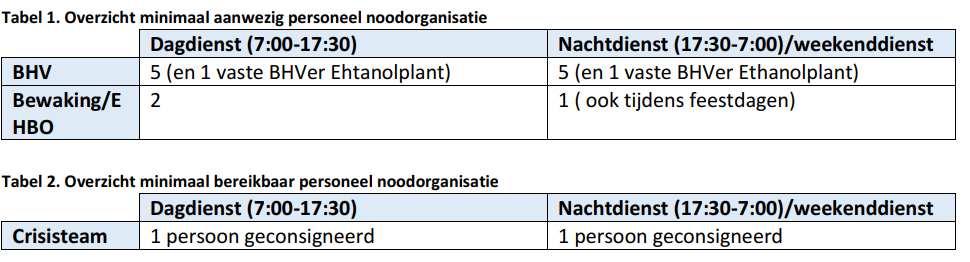 Meldingen van noodsituaties via:
Via het intern alarmnummer 500 
via GSM: (0031115)459500 
Handmelders 
Automatisch melding via de BMI (scenario “500”)
EHS - VGM TA 2022
13
Questionnaire (algemeen)
PRE-Qualification Questionaire
Leadership and commitment 
EHS policy and strategic objectives 
Organization, responsibilities, resources, standards  and documentation
Risk management 
Planning and procedures
EHS  Implementation  and  performance monitoring
EHS auditing and management review of EHS-MS
EHS management – additional features
Company specific   information
EHS - VGM TA 2022
14
Contact
Na meeting:

Contactpersoon EHS voor TA 2023 Sas van Gent
Telefoonnummer: +31 651375128
E-mail: jennifer_bouland@cargill.com
EHS - VGM TA 2022
15